​

Open for business! 

Ar agor i fusnes!
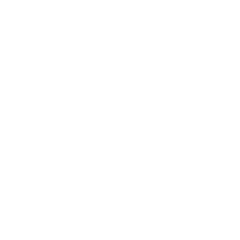 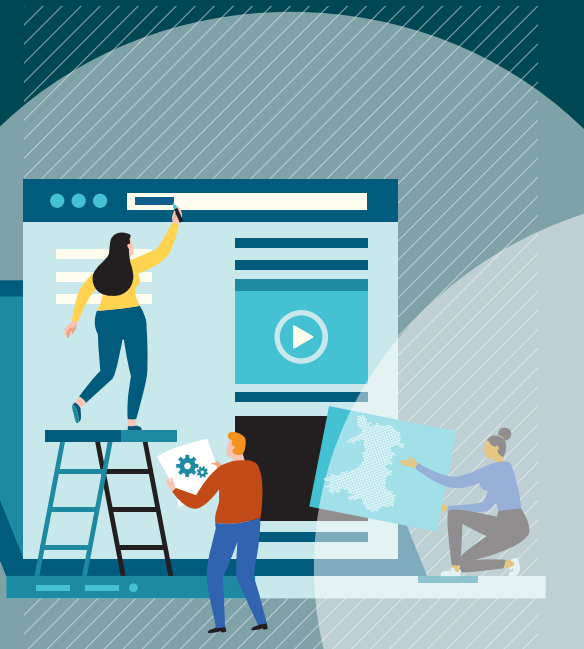 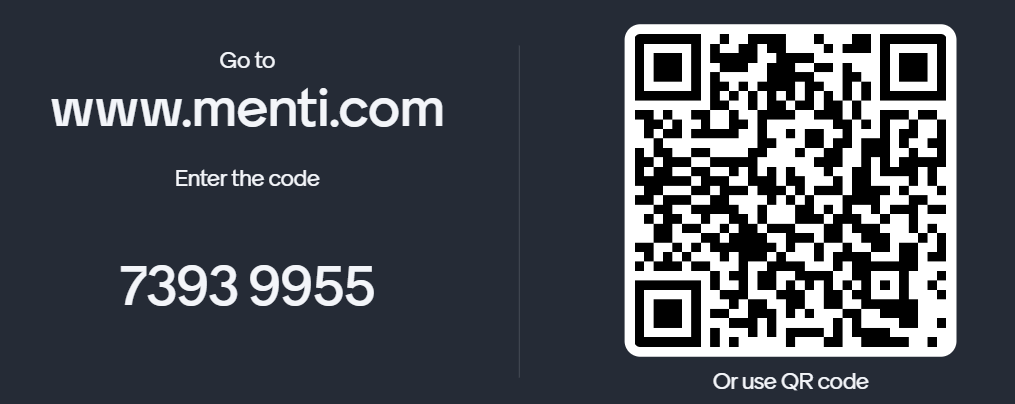 ​
Elaine Carlile 
Qualifications Wales
Cymwysterau Cymru
1 Mai 2024          1 May 2024
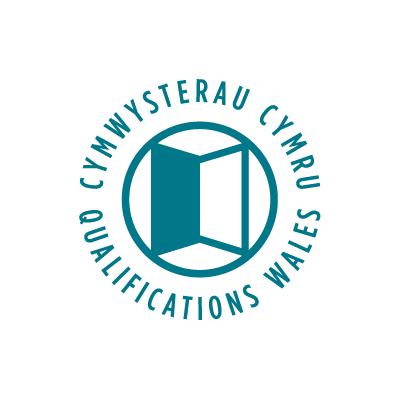 Cydnabod cyrff dyfarnu   		      Recognition of awarding bodies
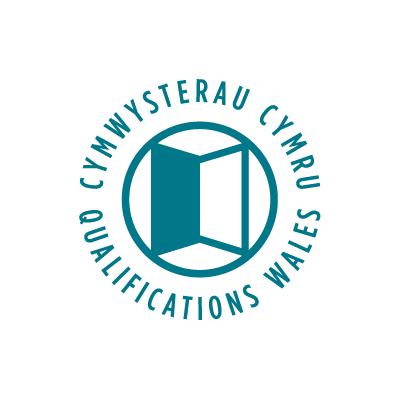 Cydnabod cyrff dyfarnu   		      Recognition of awarding bodies
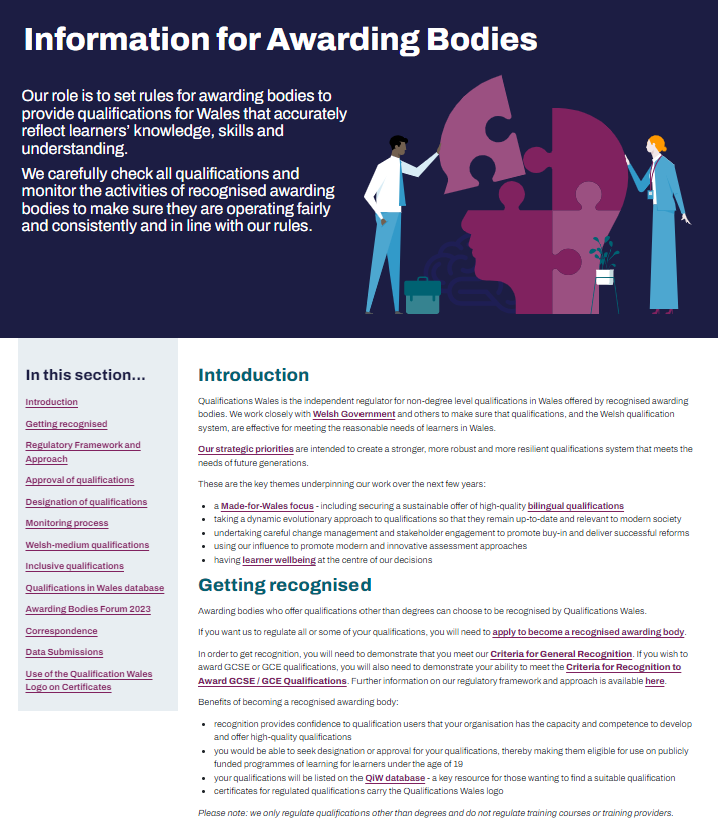 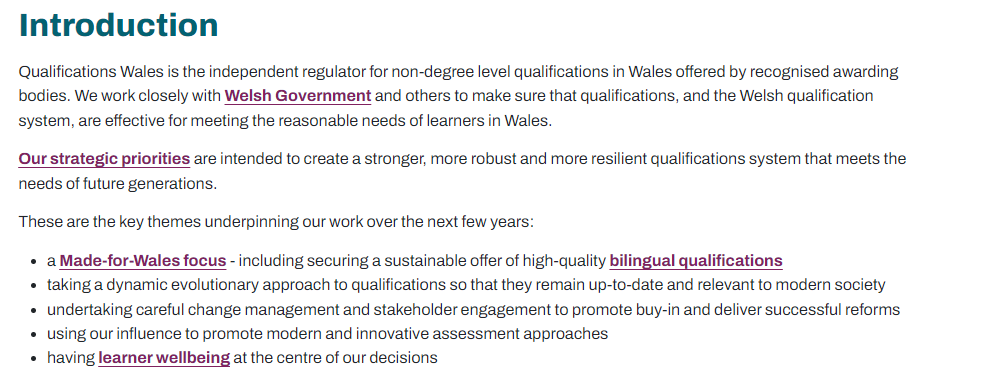 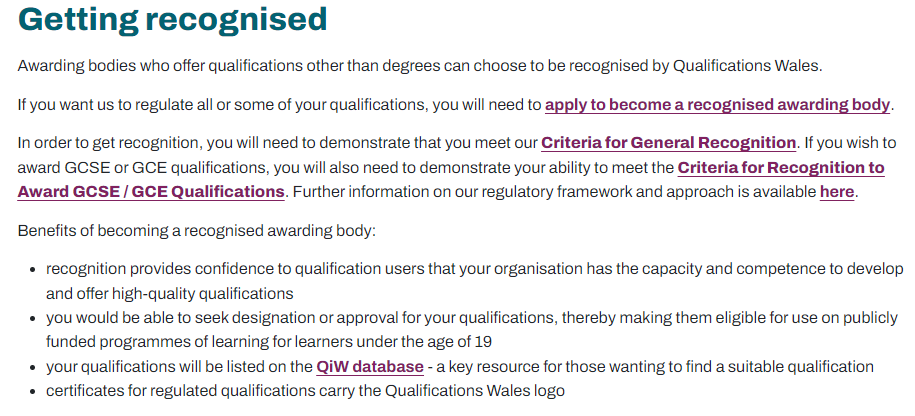 https://qualifications.wales
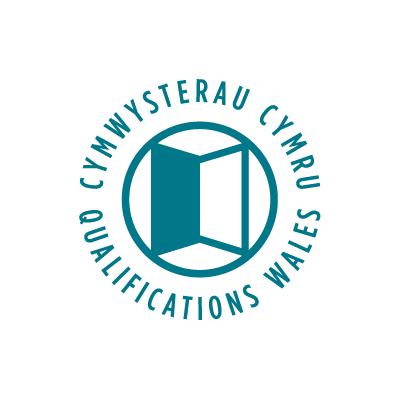 Gofynion rheoleiddiol                                                         Regulatory requirements
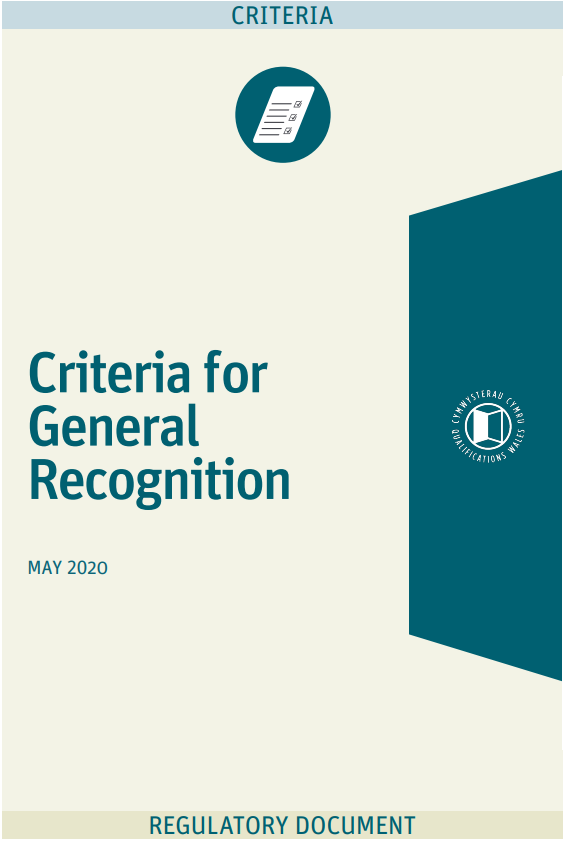 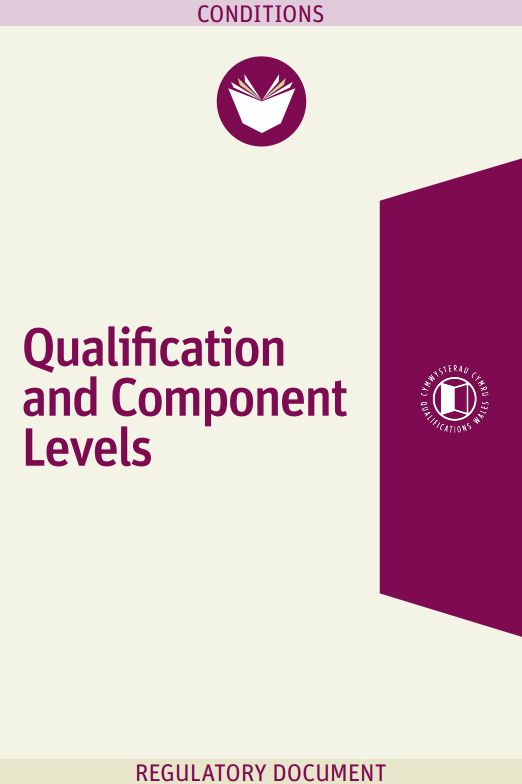 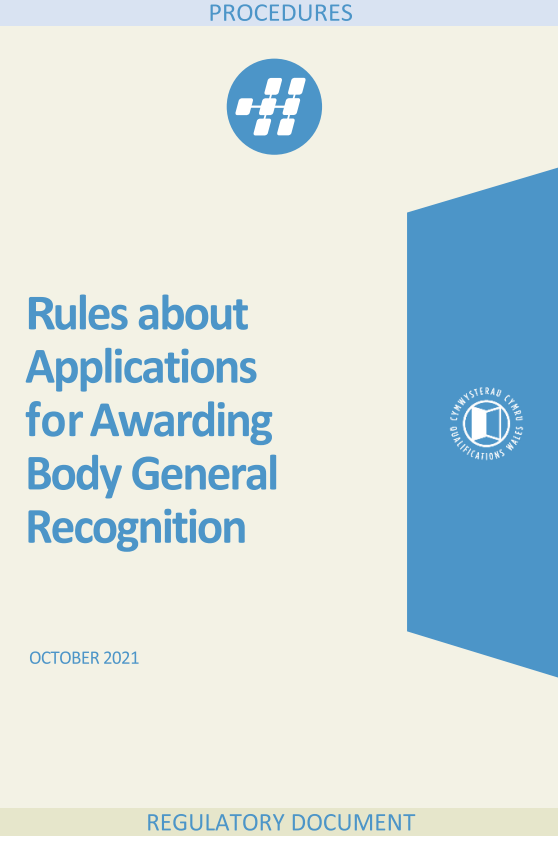 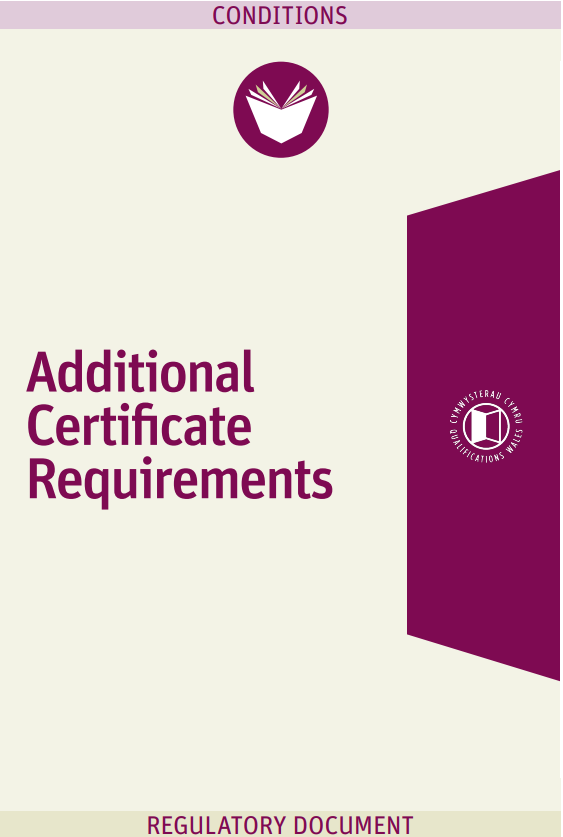 Rhestr Dogfennau Rheoleiddiol
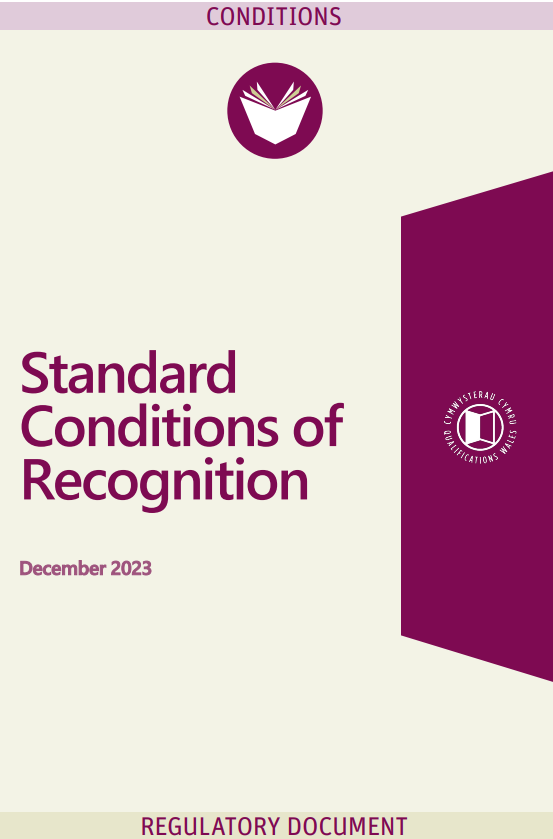 Regulatory Document List
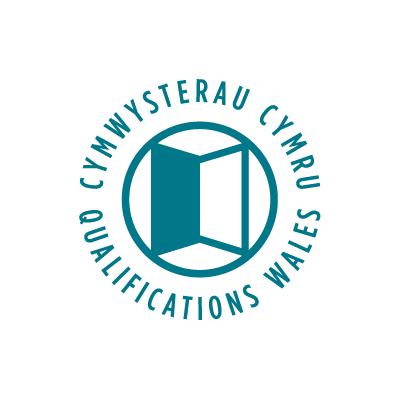 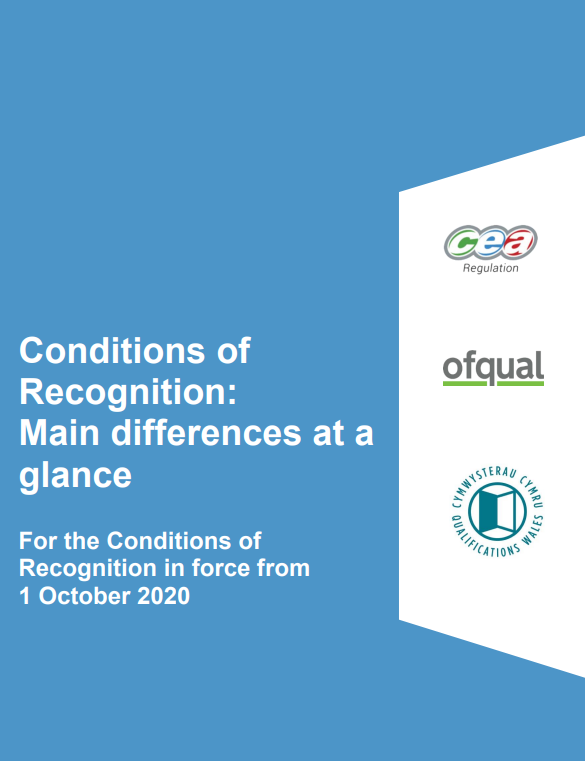 Amodau cydnabod  -                              Conditions of recognition - –                  gwahaniaethau allweddol                    key differences
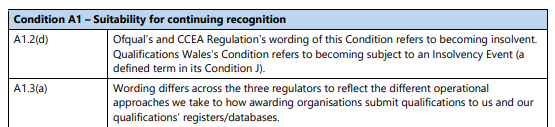 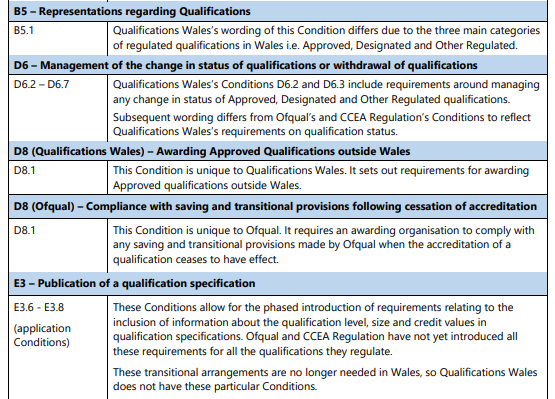 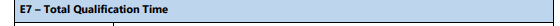 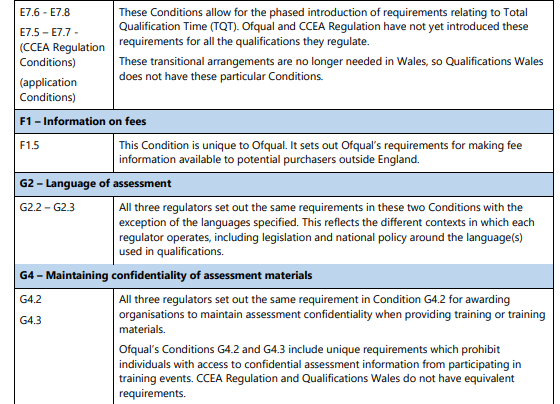 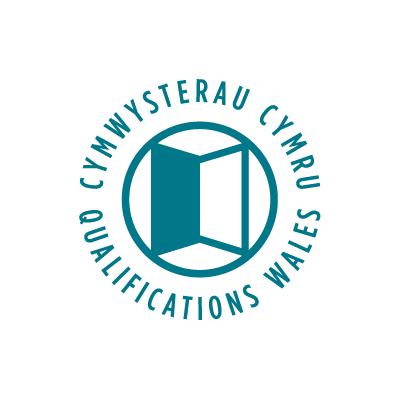 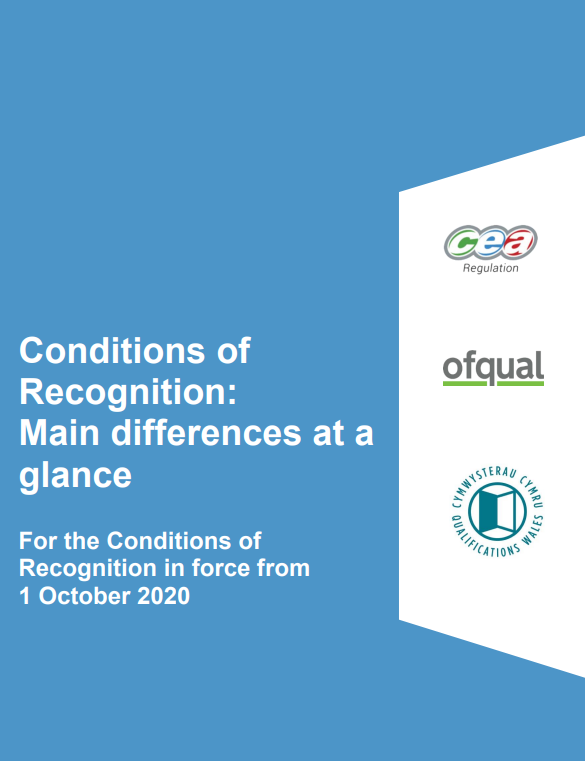 Amodau cydnabod  -                              Conditions of recognition - –                  gwahaniaethau allweddol                    key differences
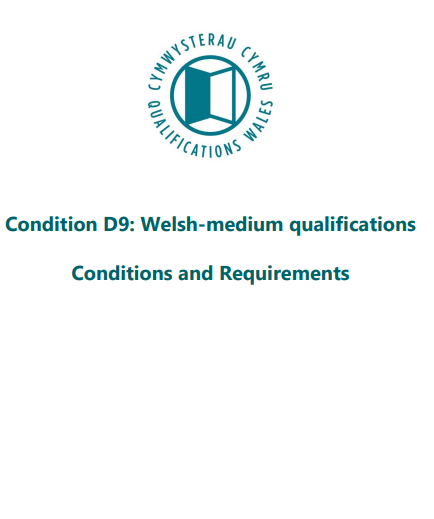 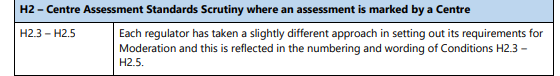 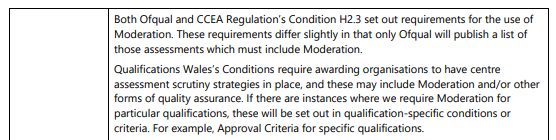 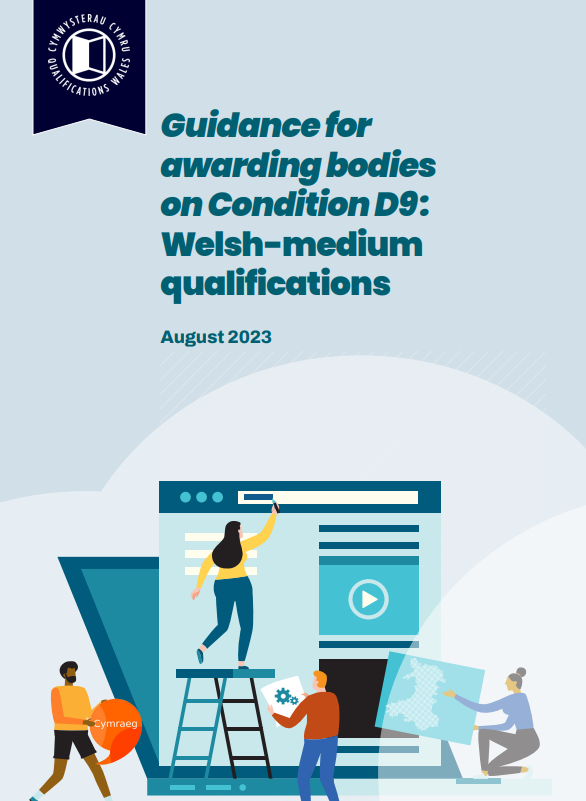 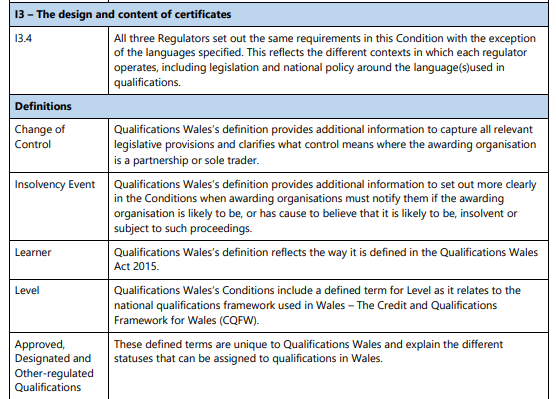 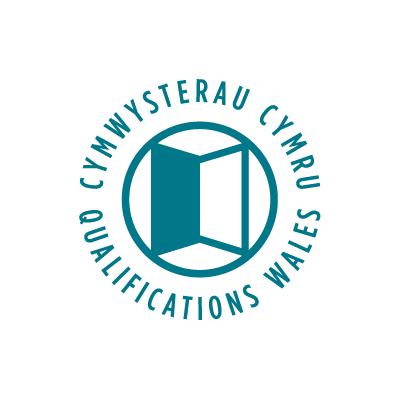 Arweiniad i gyrff dyfarnu                                    Guidance for awarding bodies
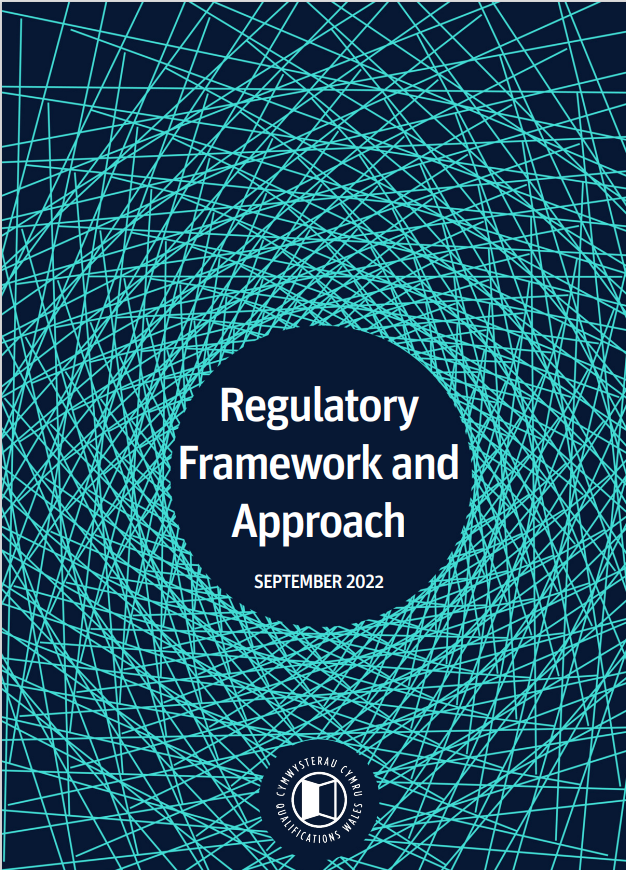 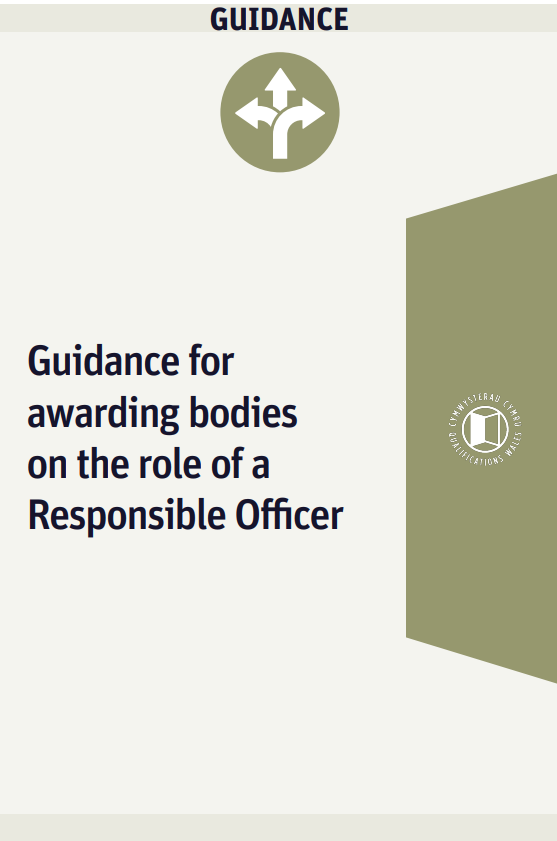 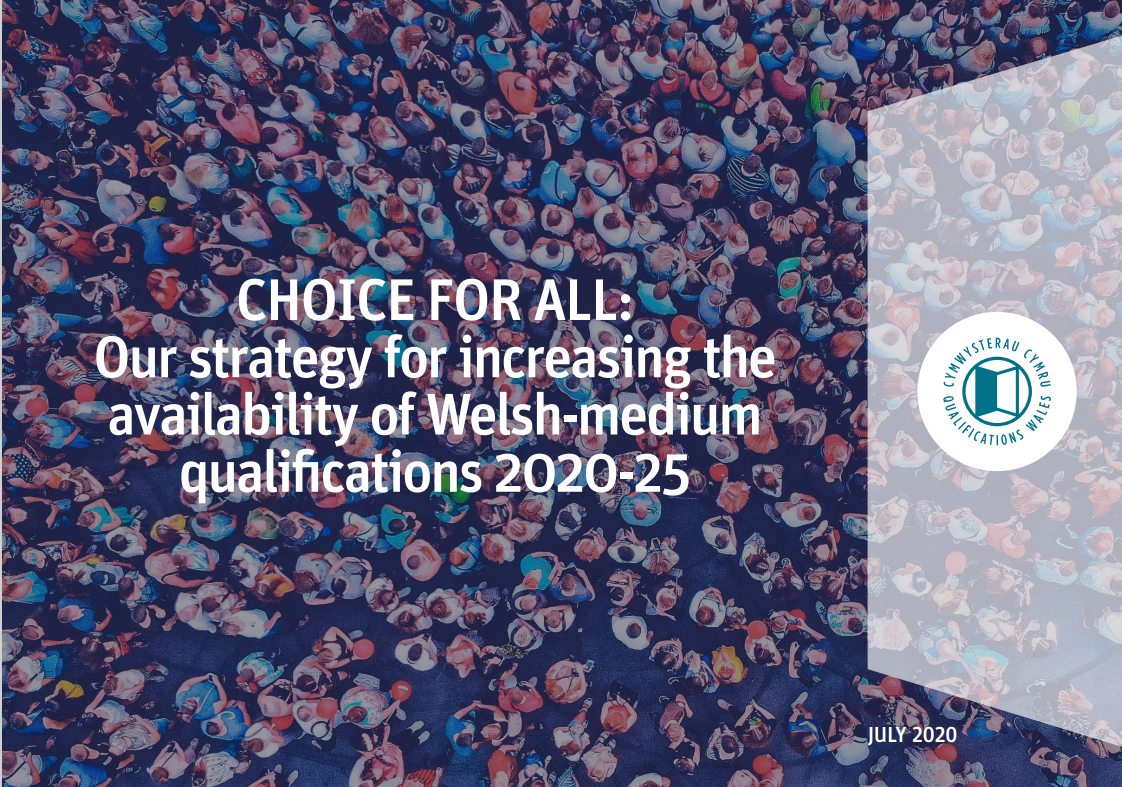 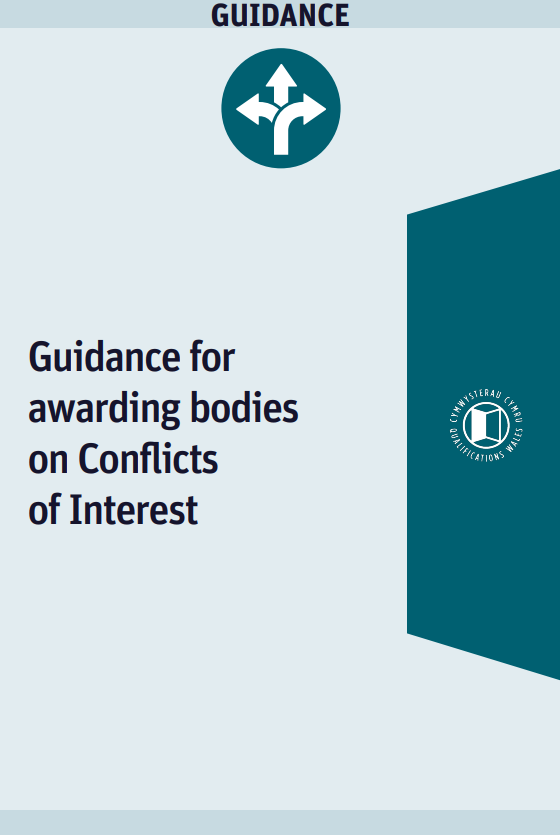 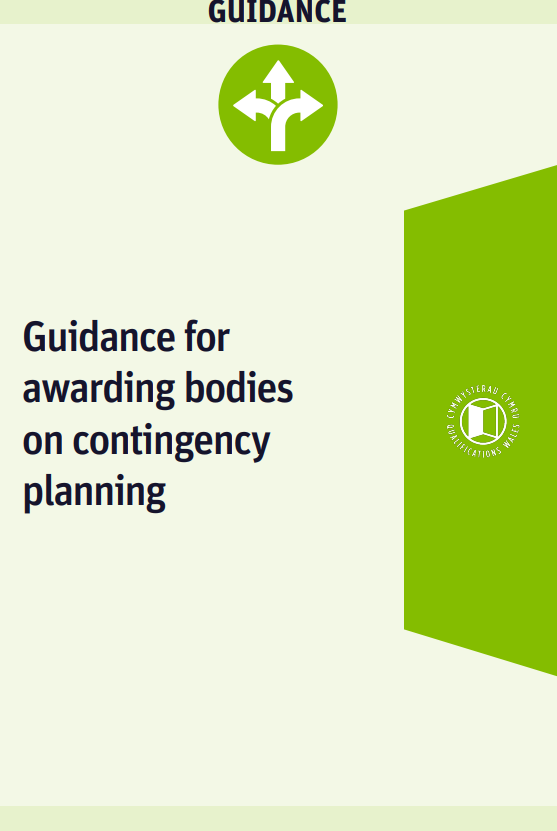 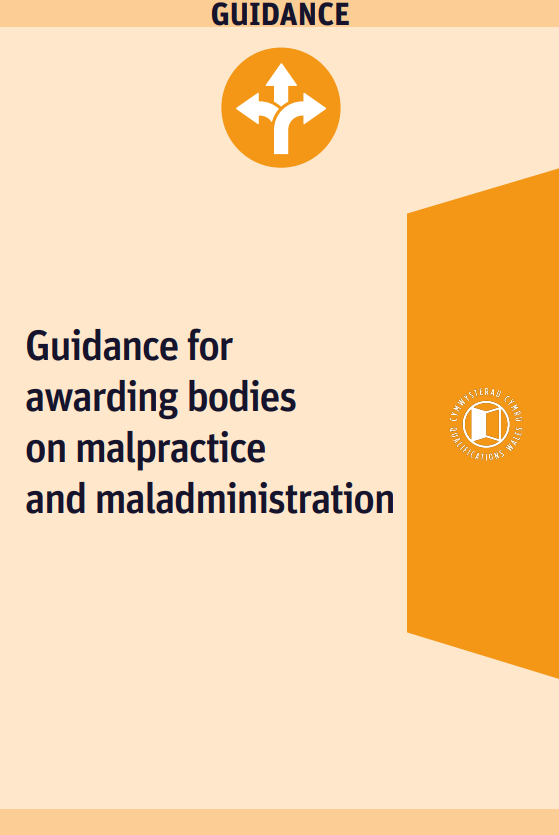 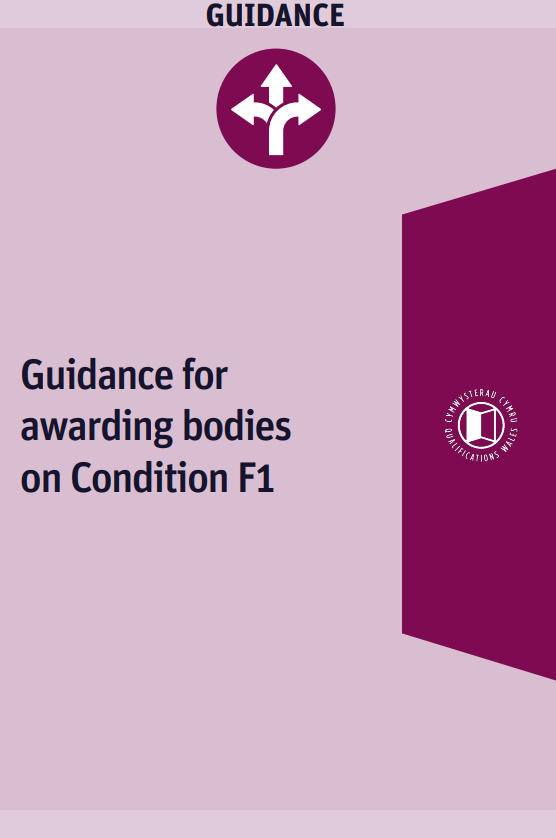 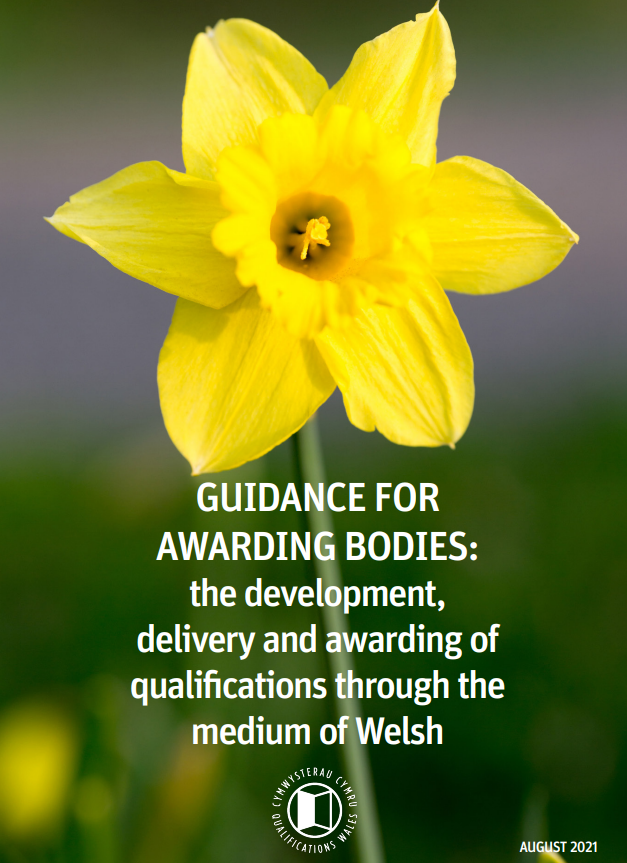 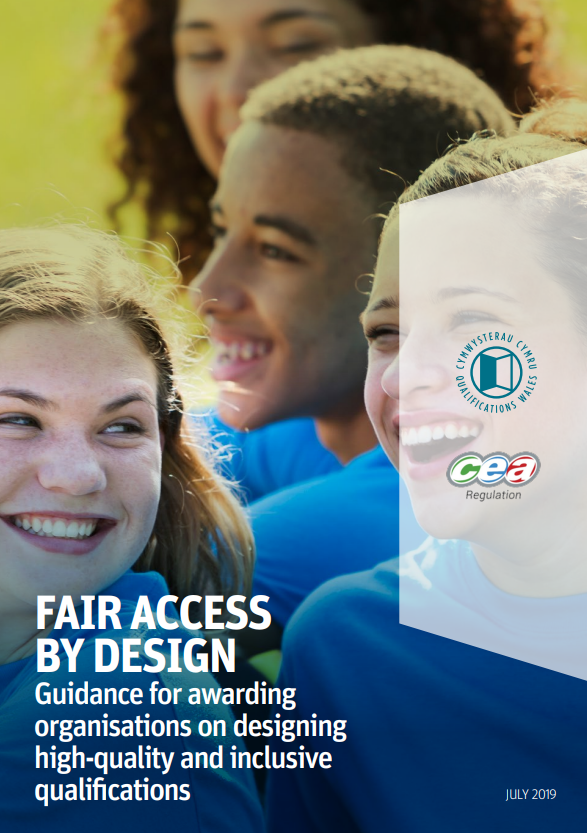 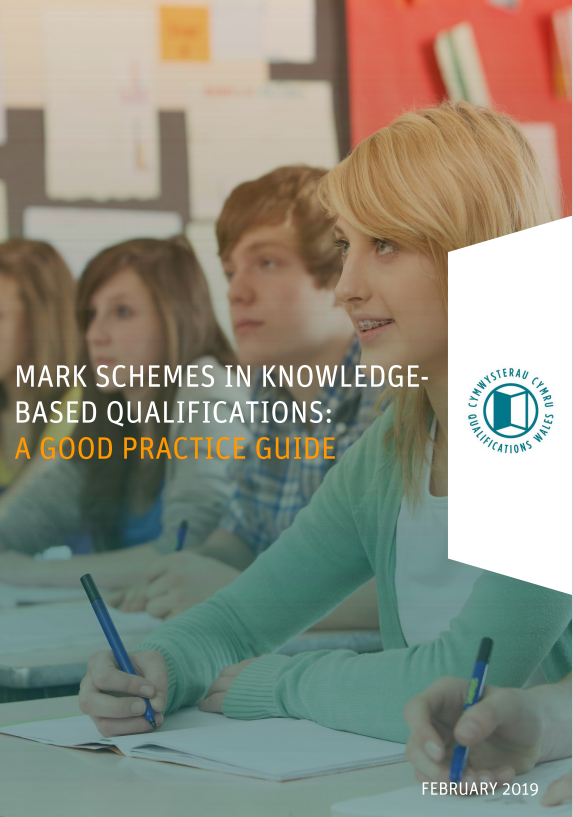 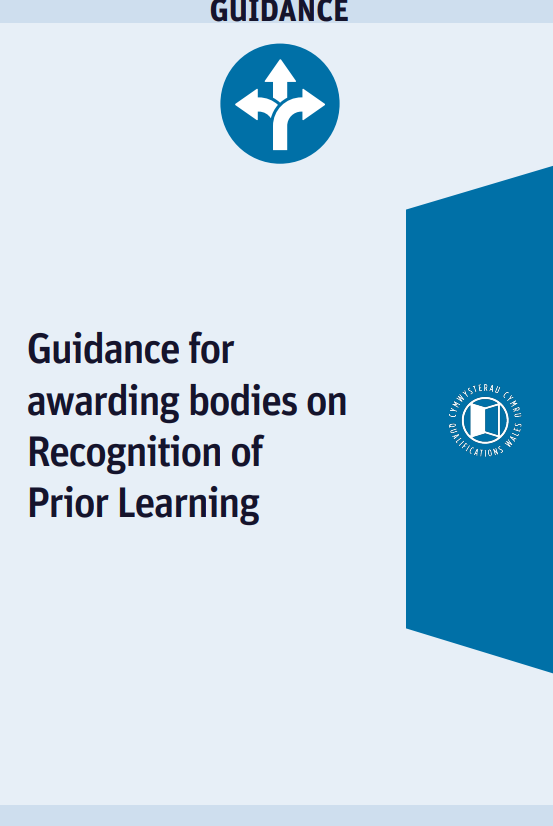 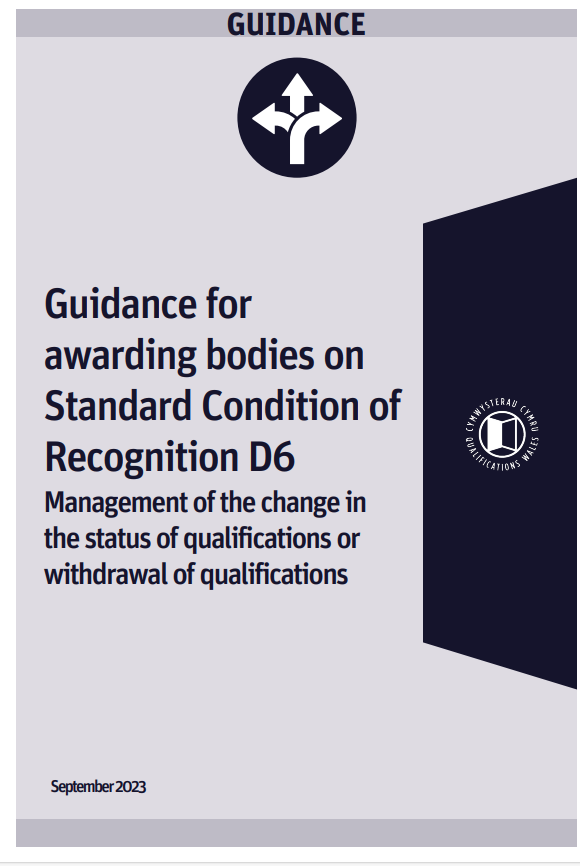 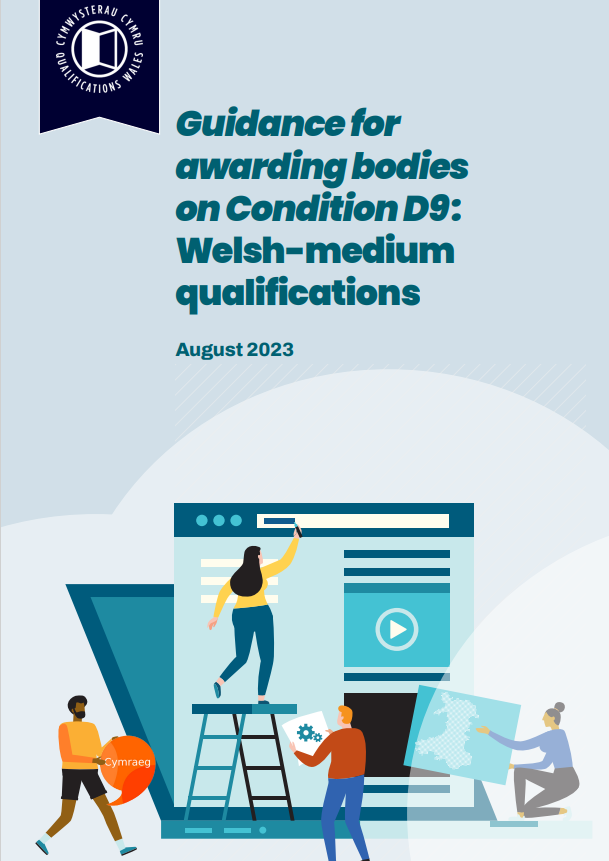 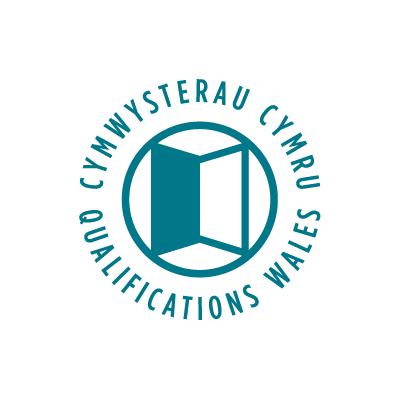 Monitro cyrff dyfarnu  			    Monitoring awarding bodies
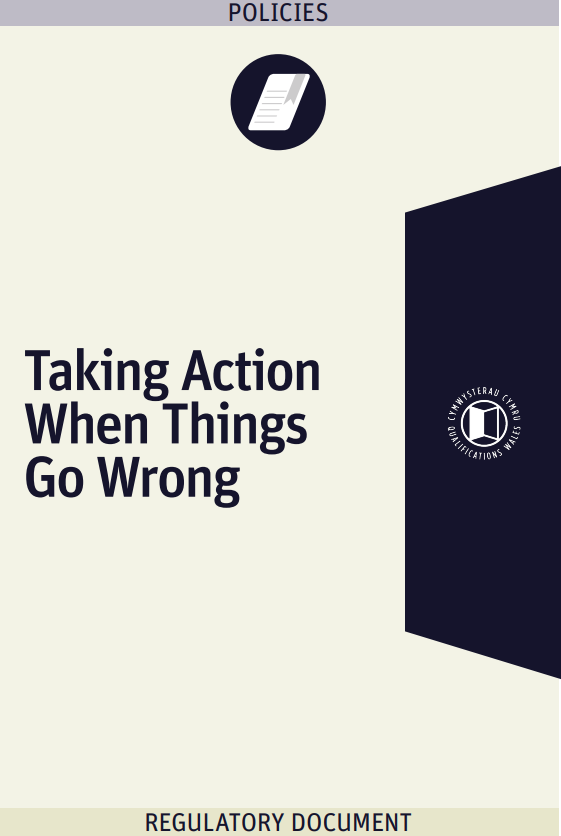 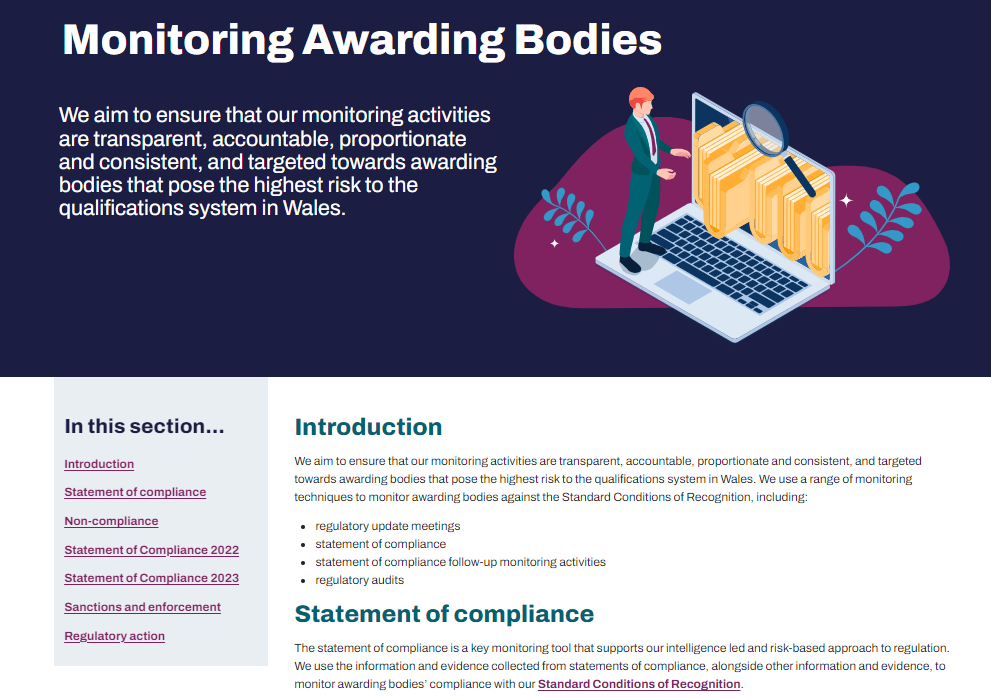 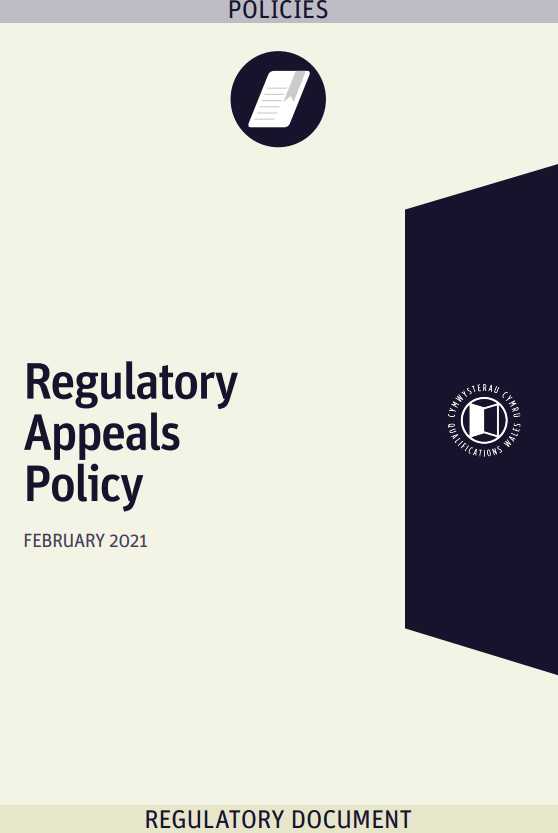 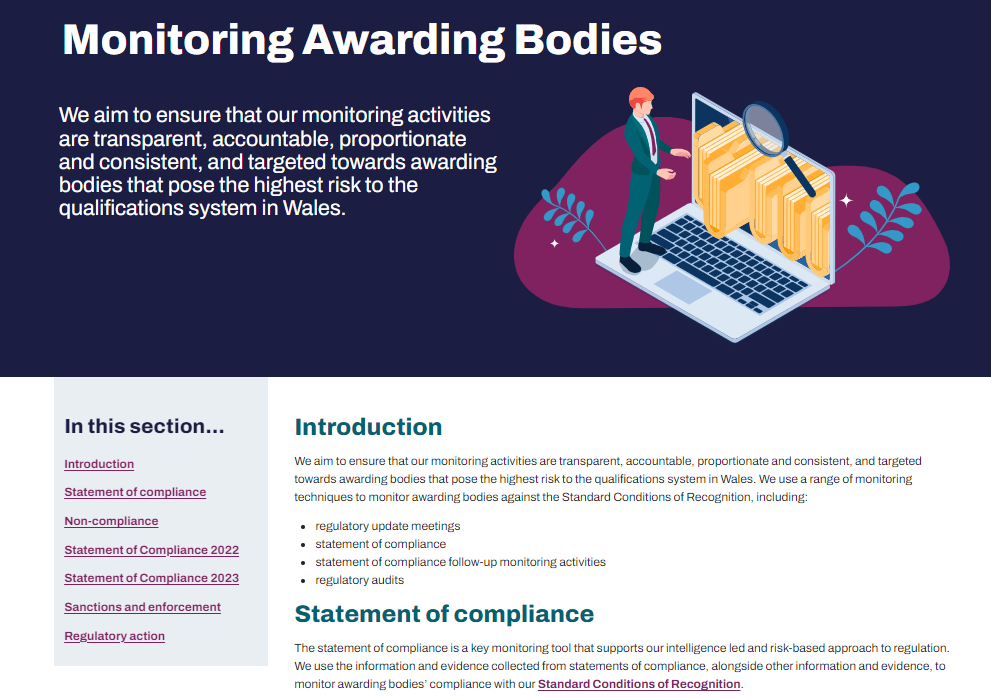 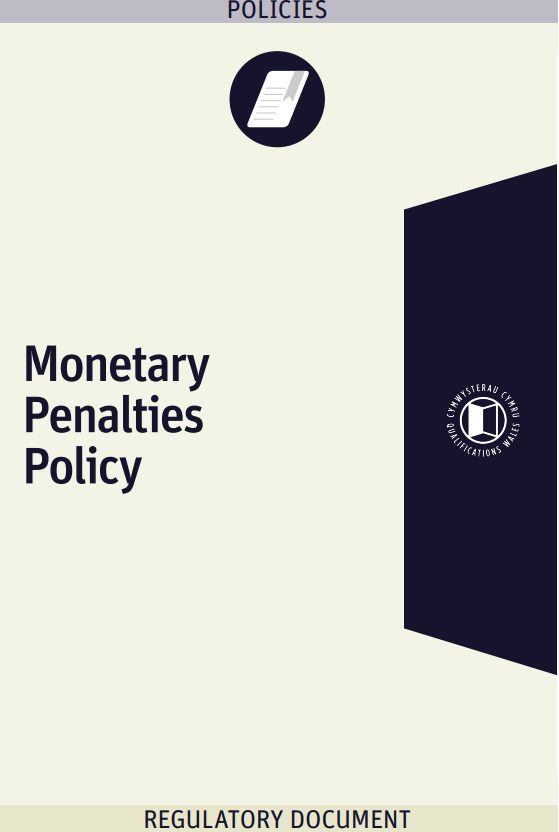 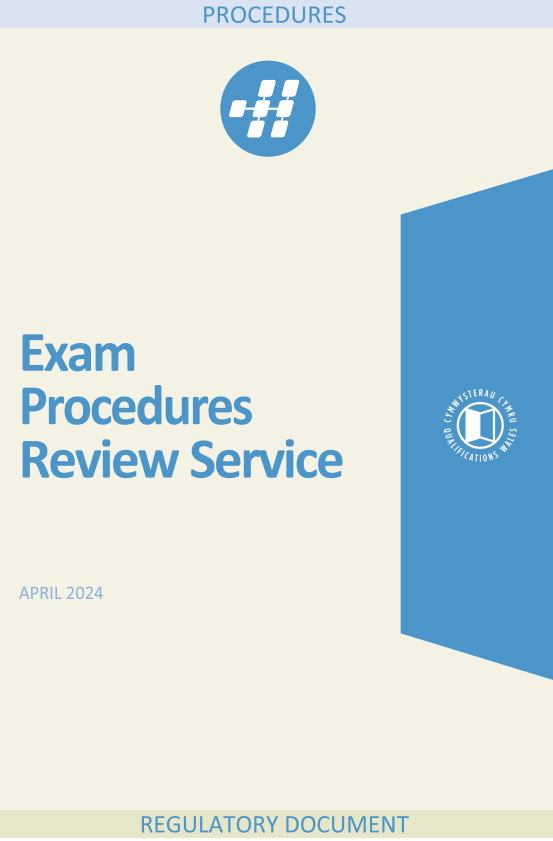 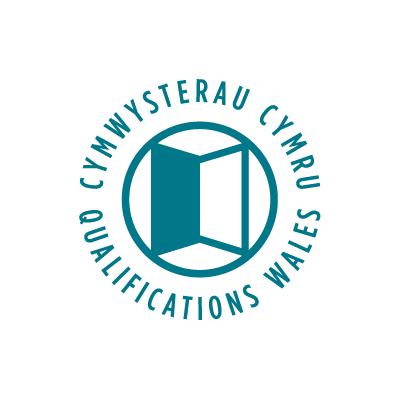 Safbwyntiau allweddol i’w nodi                                             Key points to note
To enquire about becoming a 
    recognised awarding body- email       statementofcompliance@qualifications.wales

Part 1: completion of preliminary application

Part 2: completion of full application – need to demonstrate ability to meet the Criteria for General Recognition and potential to comply with our Standard Conditions of Recognition 

Look at the differences in regulatory requirements across the UK nations

Read our guidance documents to 
    support your work

Familiarise yourself with our 
    glossary of terms
I holi am about becoming a recognised awarding body- email datganiadcydymffurfiaeth@cymwysterau.cymru

Rhan 1: lleni’r ffurflen gais ragarweiniol

Rhan 2: llenwi’r ffurflen gais lawn– bydd angen I gais llawn ddangofs I fodloni’r Meini Prawf Cydanbod Cyrrredinol a’r potensial I gydmffurfio â’n Hamodau Cydnabod Safonol

Edrych ar y gwahnaiaethau mewn gofynion rheolleiddio ar draws gwledyddd y DU

Darllenwch ein dogfennau 
   cyfarwyddyd I gefnogi eich gwaith

Ymgyfarwyddo â’n rhester termau
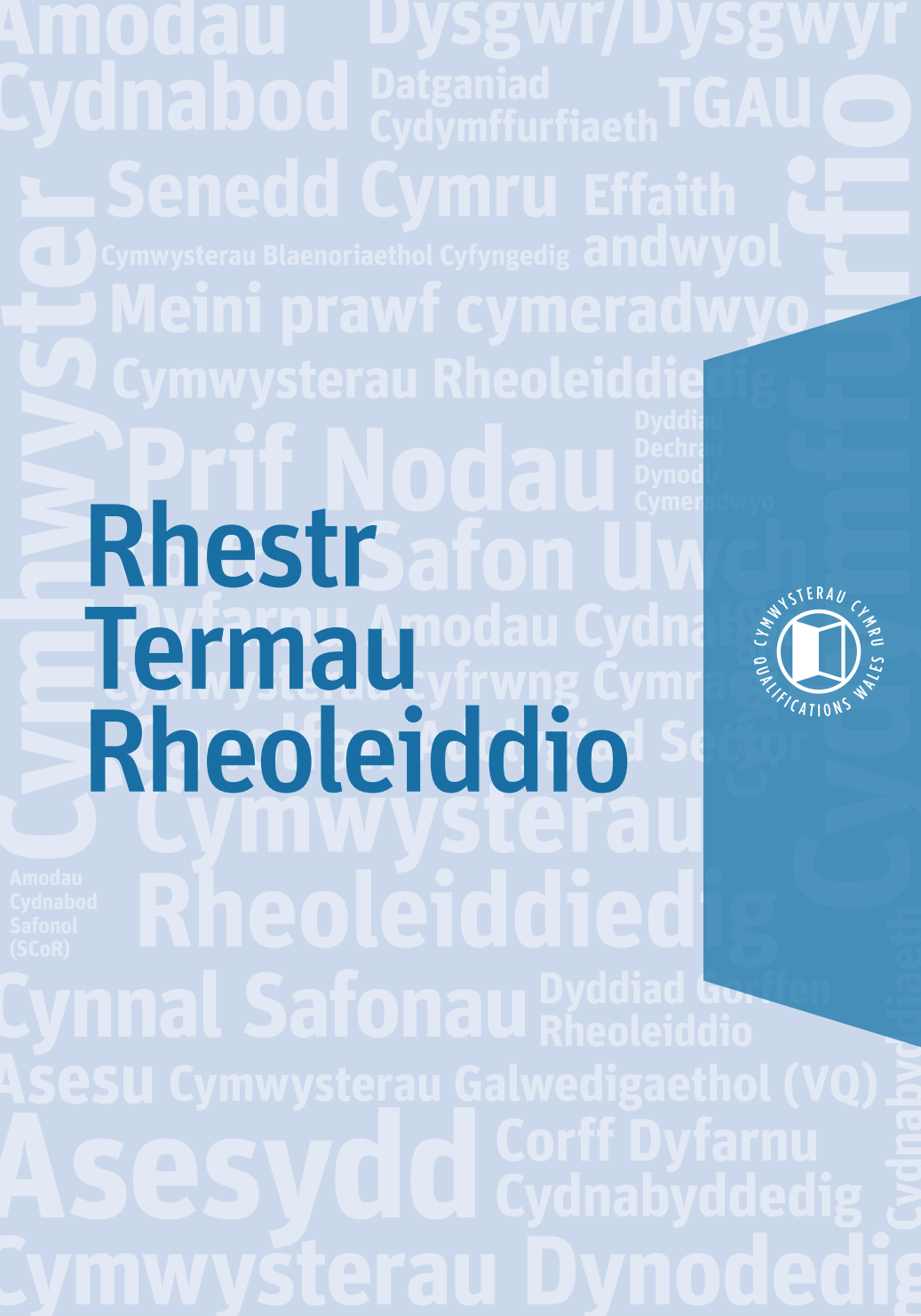 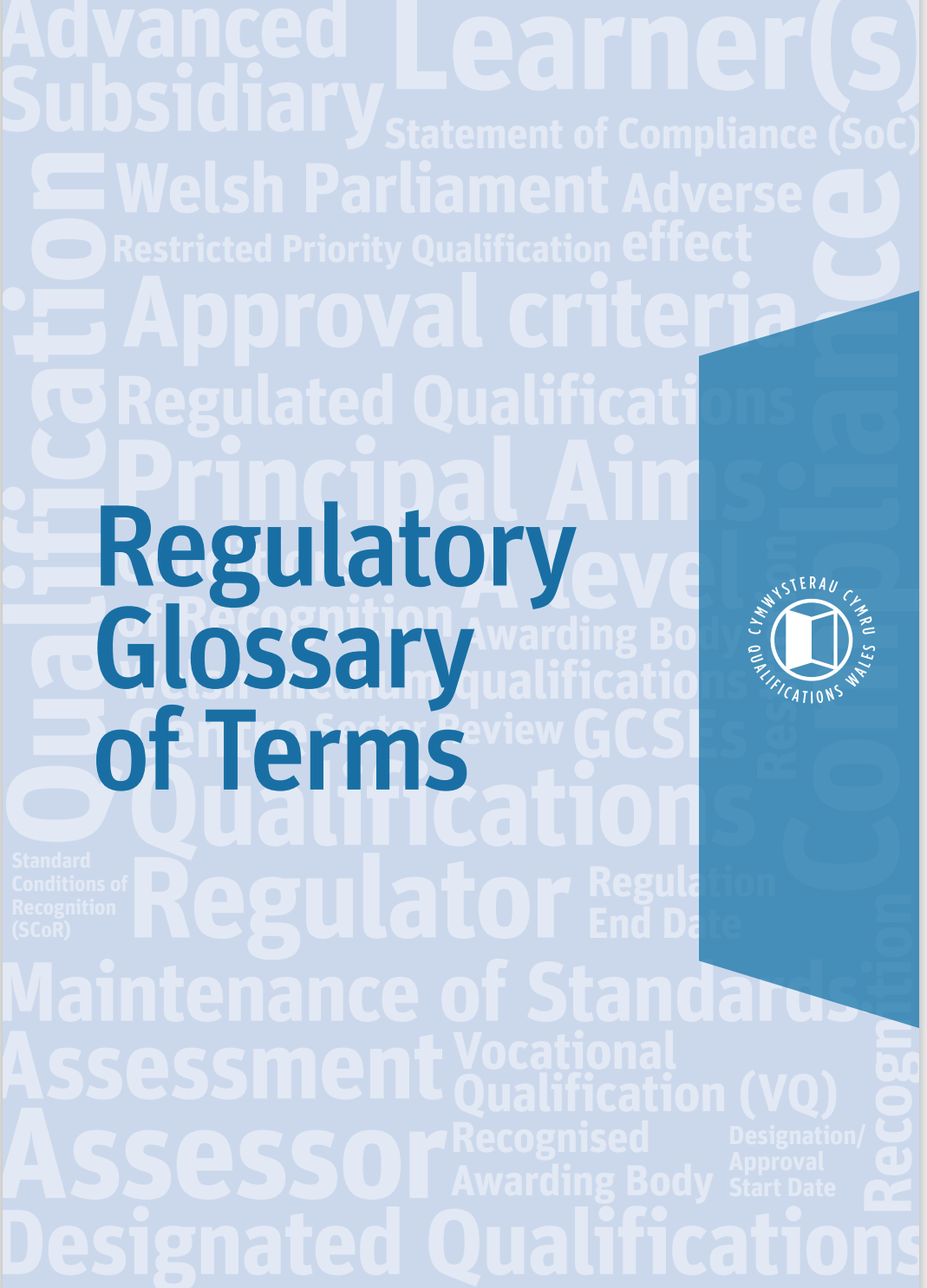 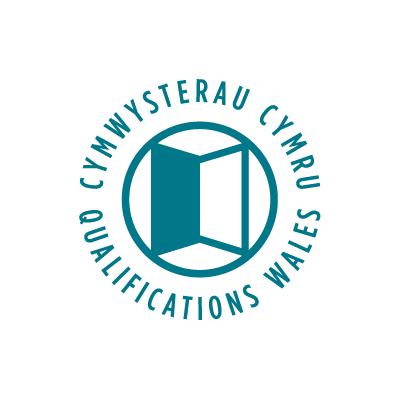 Cymwysterau Dynodedig ac wedi 		           Designated and ApprovedAwdurdodi				                       qualifications
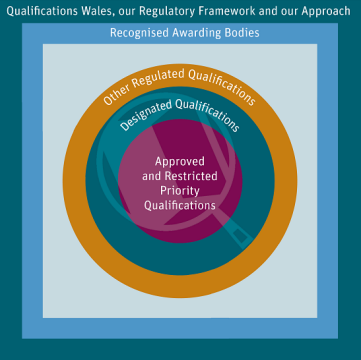 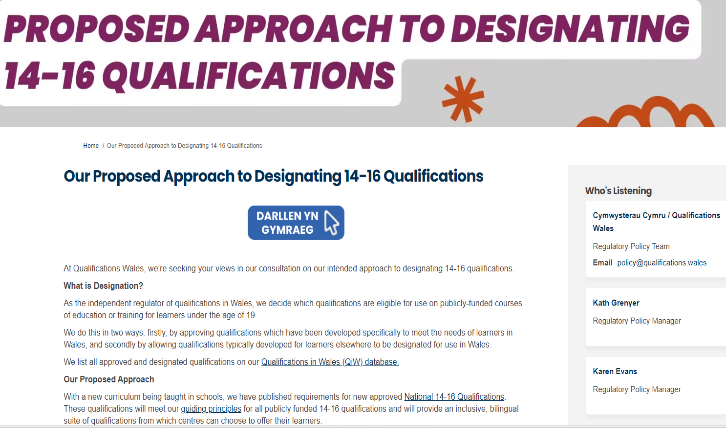 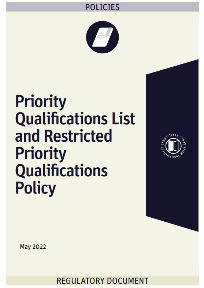 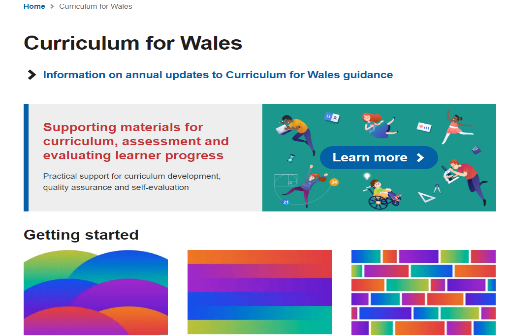 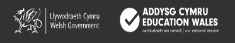 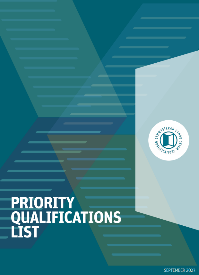 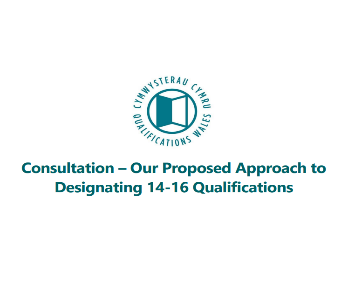 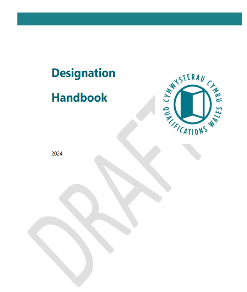 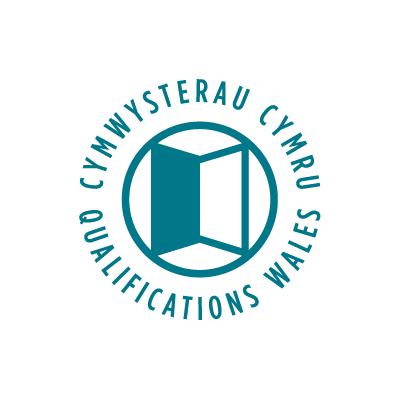 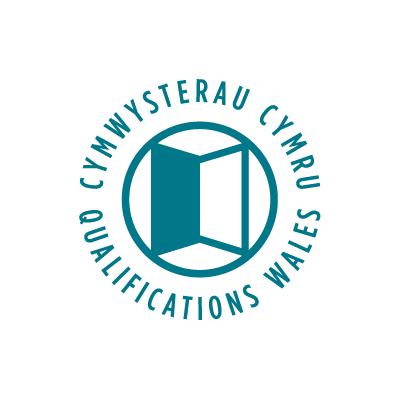 Cymwysterau yng Nghymru (QiW)               Qualifications in Wales (QiW)
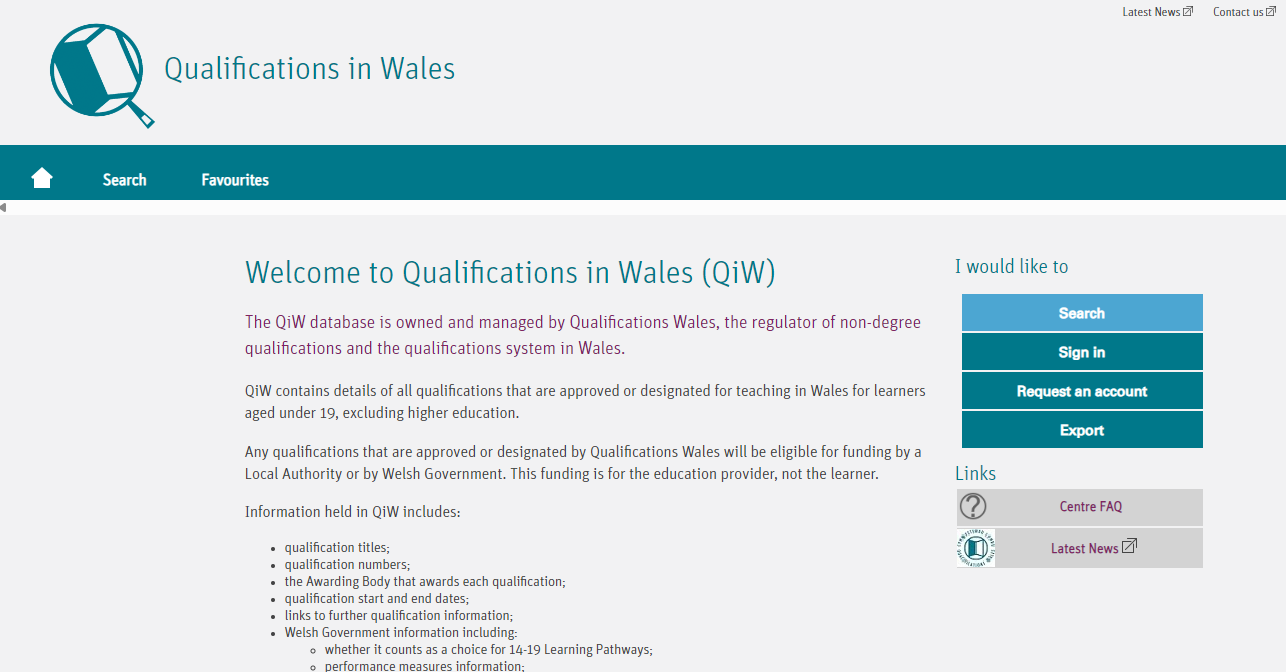 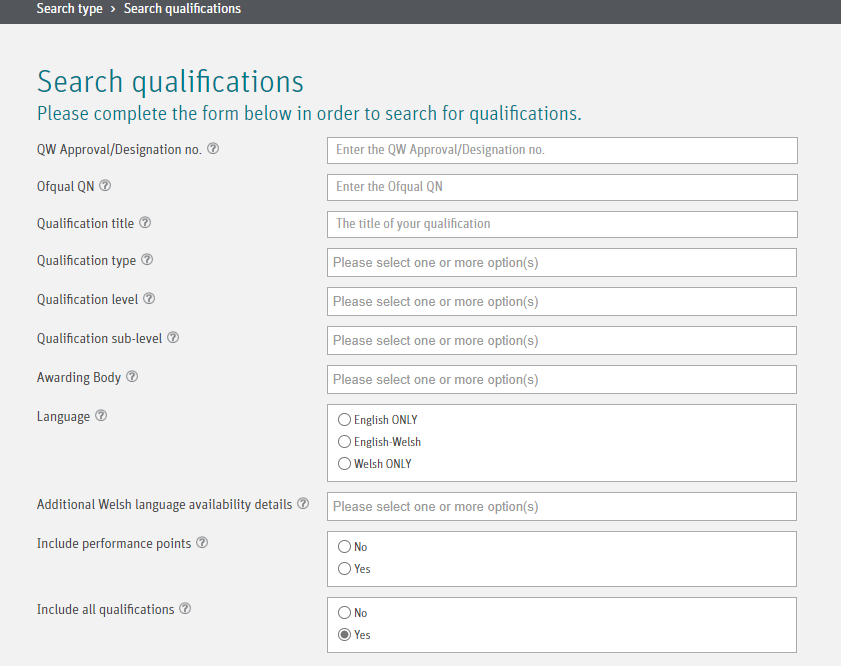 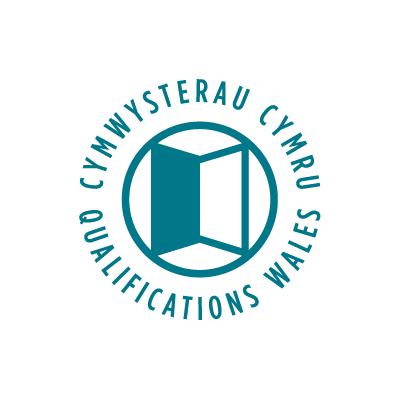 Cymwysterau yng Nghymru (QiW)             Qualifications in Wales (QiW)
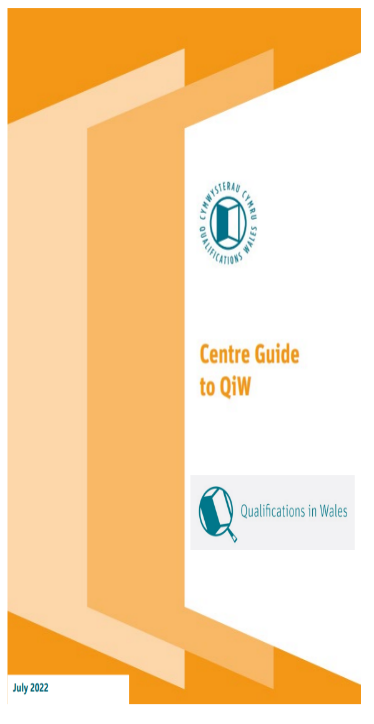 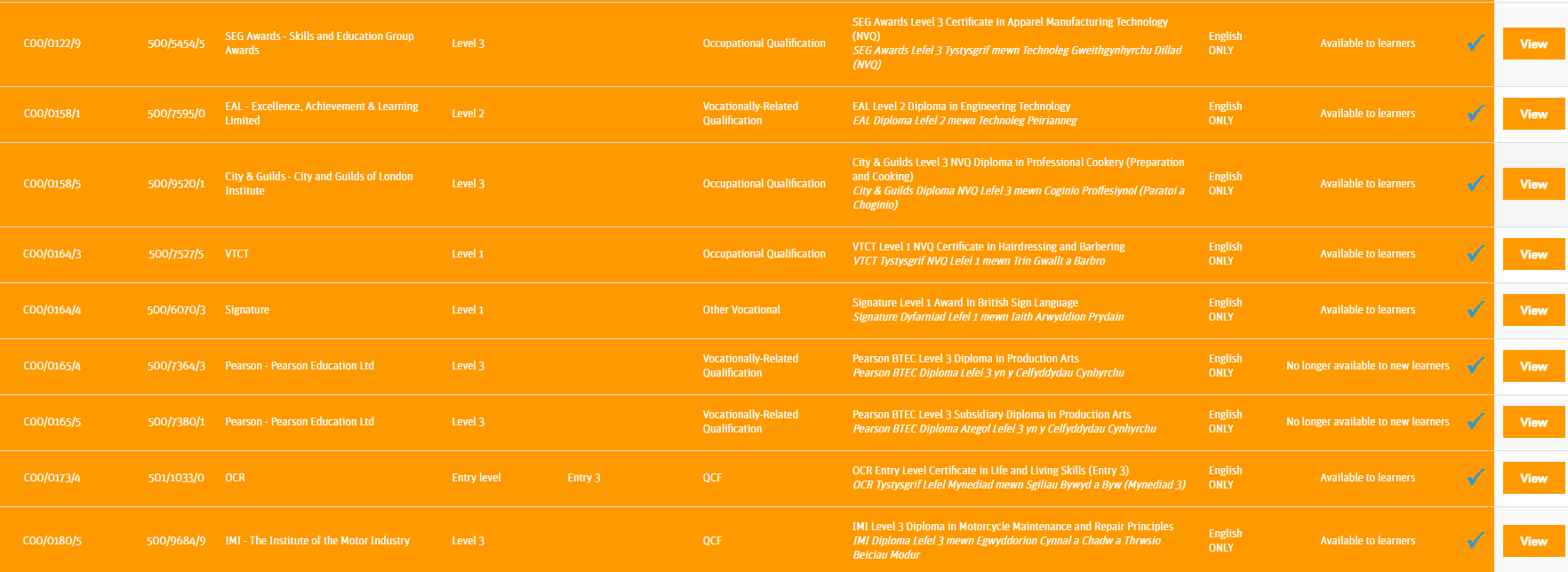 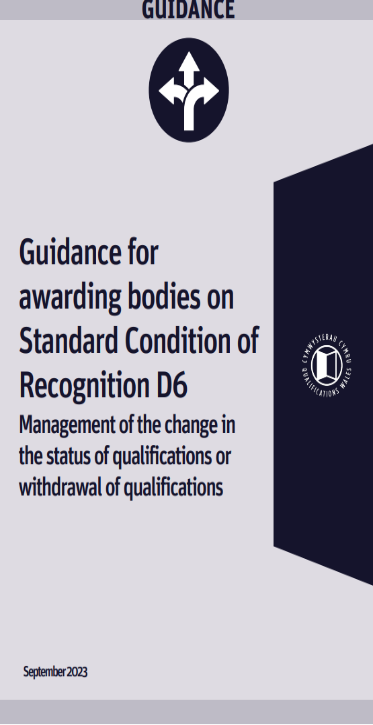 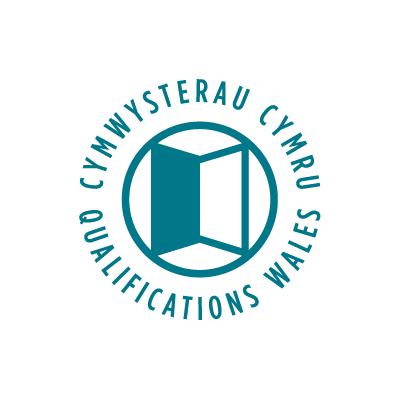 Safbwyntiau allweddol i’w nodi                               Key points to note
Pan fyddwch yn bwriadu tynnu cymhwyster yn ôl, neu newid statws cymhwyster, rhaid i chi:

Ein hysbysu ni am y newid a ragwelir

Paratoi, cynnal a chydymffurfio â chynllun ysgrifenedig yn brydlon, gan ddangos eich bod yn cymryd pob cam rhesymol i warchod buddiannau Dysgwyr

 Darparu gwybodaeth glir a chywir am y newid i'r rhai sy'n debygol o gael eu heffeithio

 Diweddaru cronfa ddata QiW

Cydymffurfio â'r holl Amodau Cydnabod wrth wneud y newid

 Cydymffurfio ag unrhyw ofynion a gyflwynwn i chi yn ysgrifenedig
When you intend to withdraw a 
qualification, or change the status of a 
qualification, you must:

Notify us of the anticipated change

Promptly prepare, maintain and comply with a written plan, demonstrating that you take all reasonable steps to protects the interests of Learners

Provide clear and accurate information about the change to those likely to be affected

 Update the QiW database

 Comply with all the Conditions of Recognition when making the change

 Comply with any requirements that we communicate to you in writing
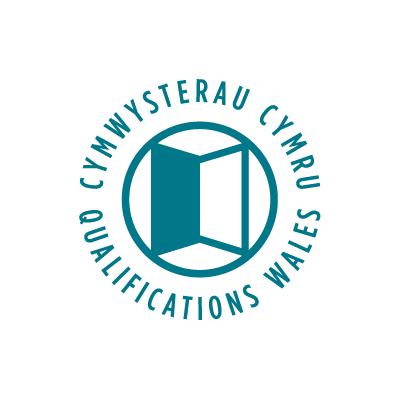 Cymwysterau Cenedlaethol 14-16                                    National 14-16 Qualifications
Ymgysylltu parhaus					 Ongoing engagement
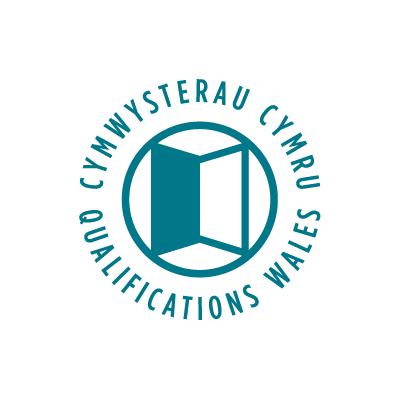 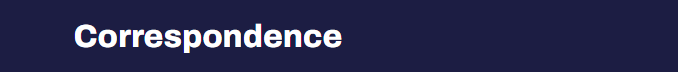 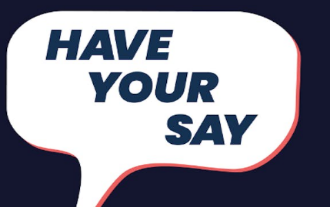 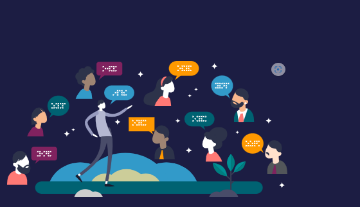 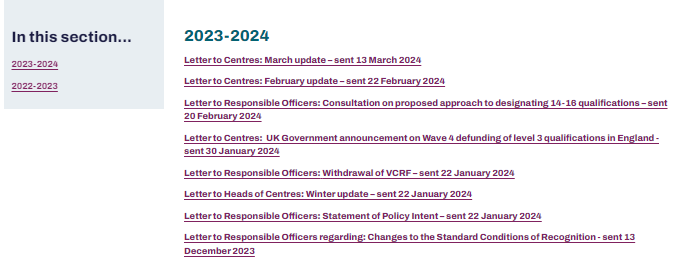 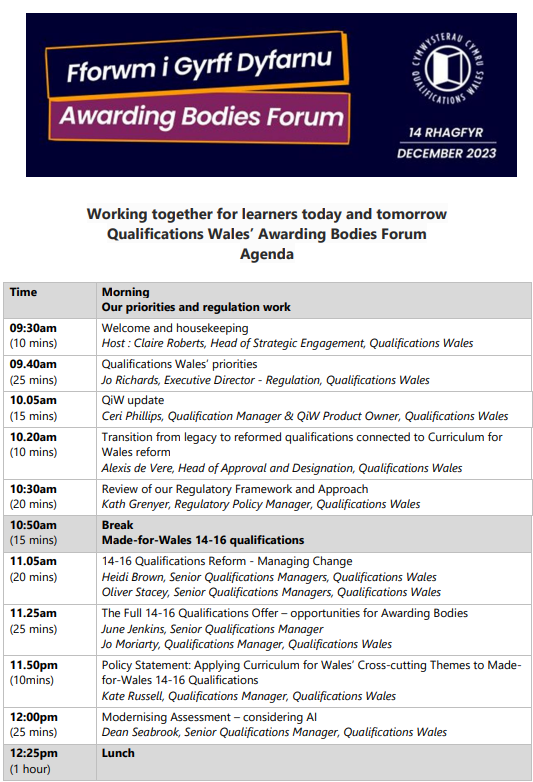 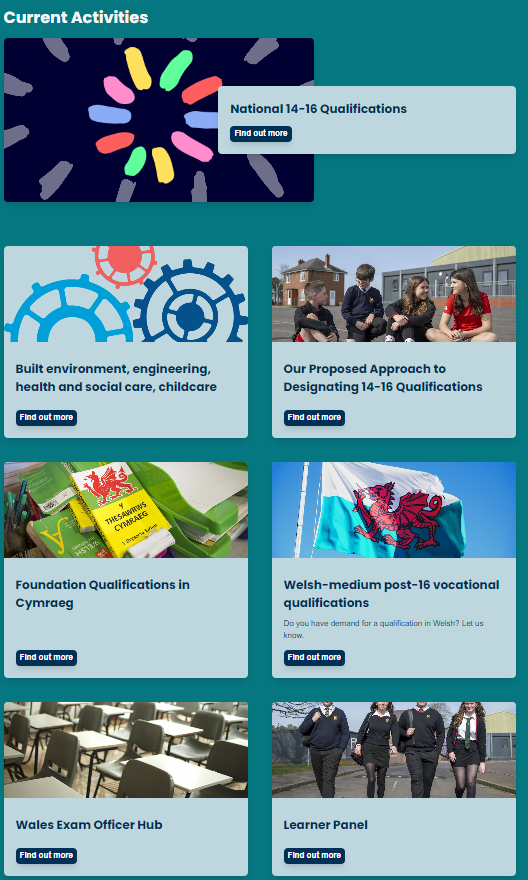 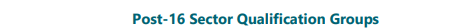 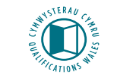 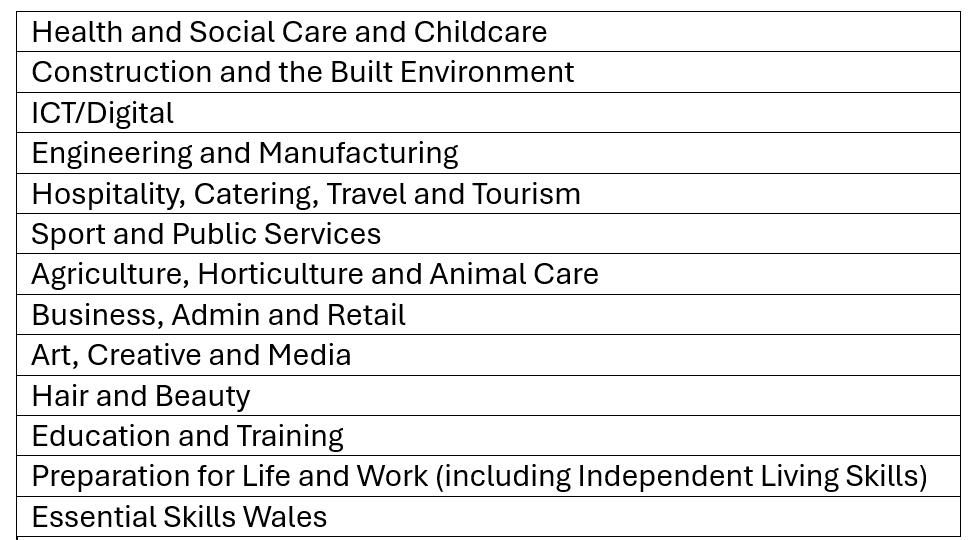 Cewch mewn cysylltiad					   Keep in touch
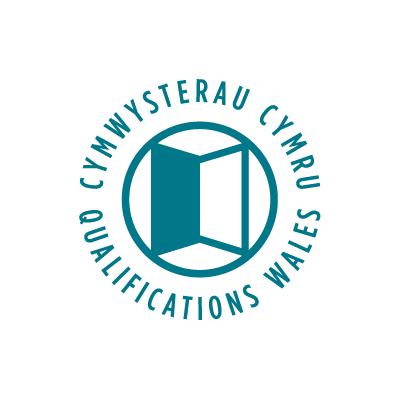 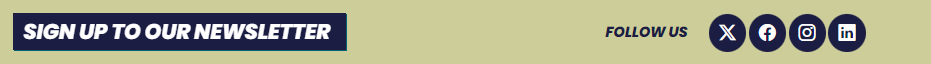 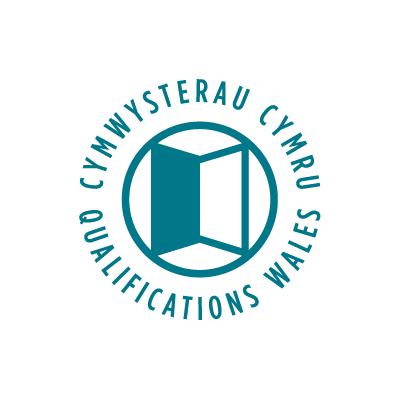 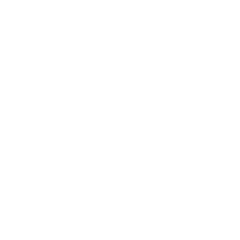 Thank you and questions

Diolch a chwestiynau
Elaine Carlile: elaine.carlile@qualifications.wales